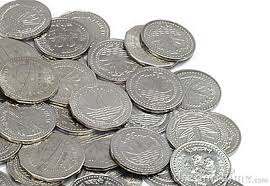 স্বাগতম
নিচের ছবি গুলো দেখ
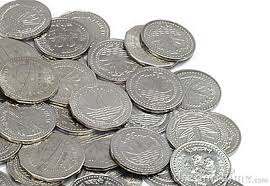 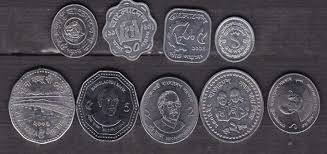 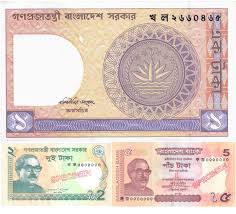 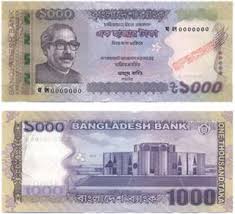 বিষয়ঃ গণিত
শ্রেণি : 3য়
সময়ঃ ৪০ মিনিট
পাঠ শিরোনামঃ
            বাংলাদেশি মুদ্রা  ও নোট
পাঠ্যাংশ ঃ বাংলাদেশি মুদ্রা  __ নোট
পৃষ্ঠা ৭৪  _‌	৭৫।
শিখন ফল ঃ
১৫.১.1দেশে প্রচলিত সকল মুদ্রা ও নোট শনাক্ত করতে পারবে।
১৫.১.২ অঙ্কে প্রকাশিত টাকা পয়সার পারিমাণ পড়ে বলতে পারবে।
১৫.১.৩কথায় প্রকাশিত টাকা ও পয়সার পরিমাণকে অঙ্কে প্রকাশ করতে পারবে এবং বিপরিত ক্রমে ও করতে পারবে।
নিচের ছবি  গুলো দেখ
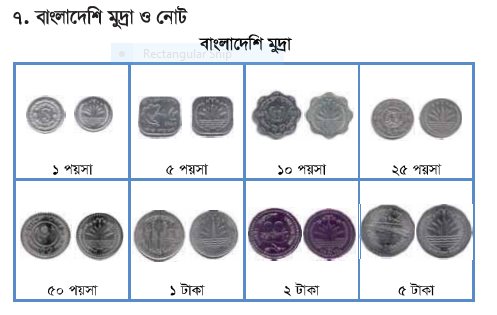 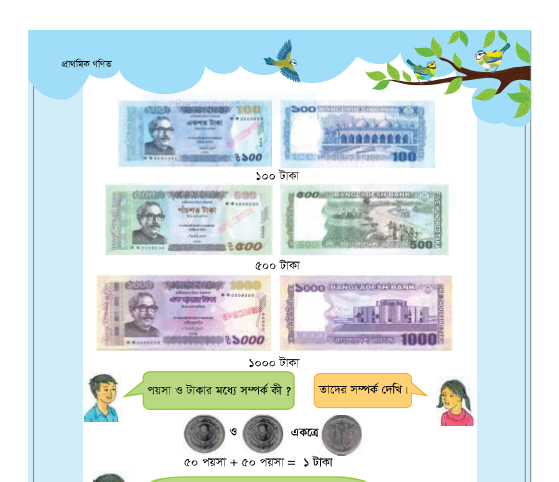 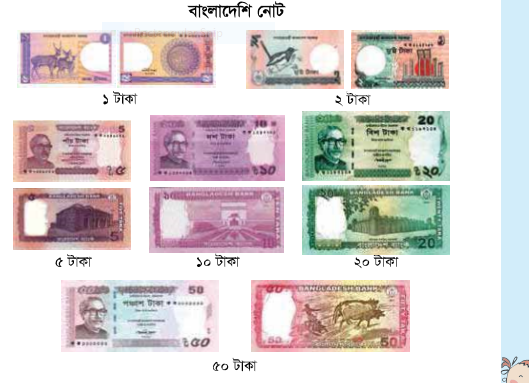 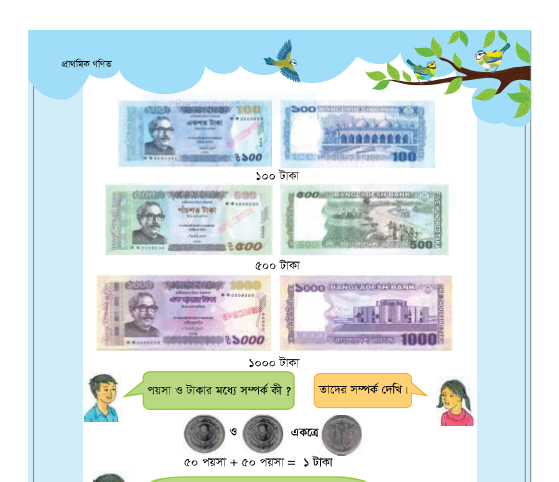 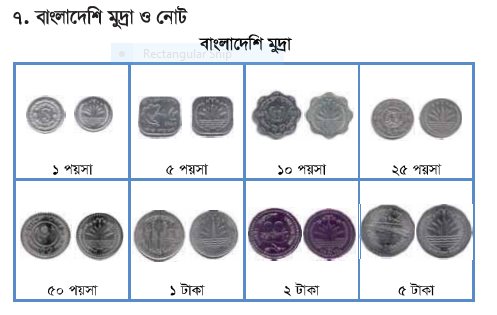 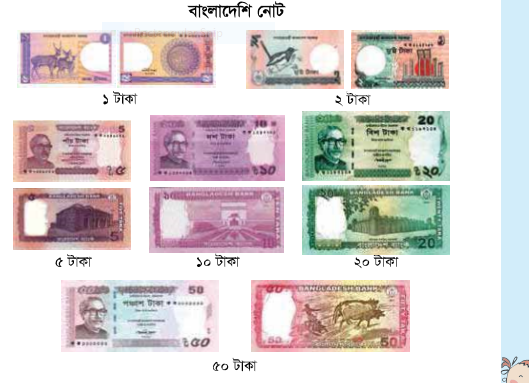 দলীয় কাজ
১।মুদ্রাদল _ছবি দেখে নাম বলবে।পাঠ্য বই।
২। নোটদল _ছবি দেখে নাম বলবে। পাঠ্য বই।
একককাজ
১।পাঠ্যবই  এর ছবি দেখিয়ে বলতে দেব।
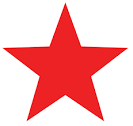 বাড়ির কাজ
১।৫০ পয়সা +৫০ পয়সা =
২।১৬৫ টাকা +২৫০ টাকা =
৩।১০০ টাকা +৩৫০ টাকা =
১। সানজিদা আফরিন
প্রধান শিক্ষক 
উত্তর রামপুর  সরকারি প্রাথমিক বিদ্যালয়
সাতকানিয়া,চট্টগ্রাম।
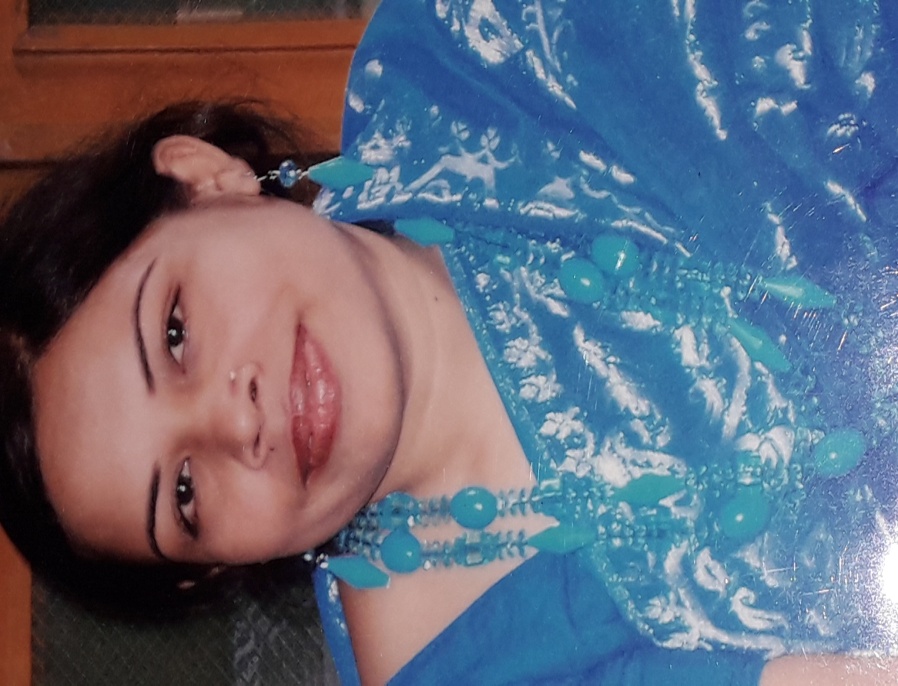 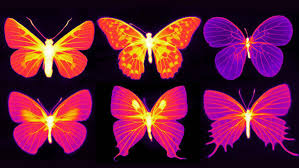 ধন্যবাদ